Магаданское областное государственное автономное учреждение дополнительного профессионального образования «Институт развития образования и повышения квалификации педагогических кадров»
Кафедра общего образования
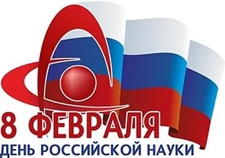 Научно-практический семинар 
«Повышение профессионального мастерства 
педагогических работников: содержание и технологии»
(по материалам исследований сотрудников 
кафедры общего образования ИРОиПКПК)

08.02.2022 год